EXCEPTIONAL POINTS 
FOR RANDOMLY PERTURBED
CRITICAL HAMILTONIAN
Pavel Stránský
Published in:
Physical Review E 97, 012112 (2018)
Martin Dvořák, Pavel Cejnar
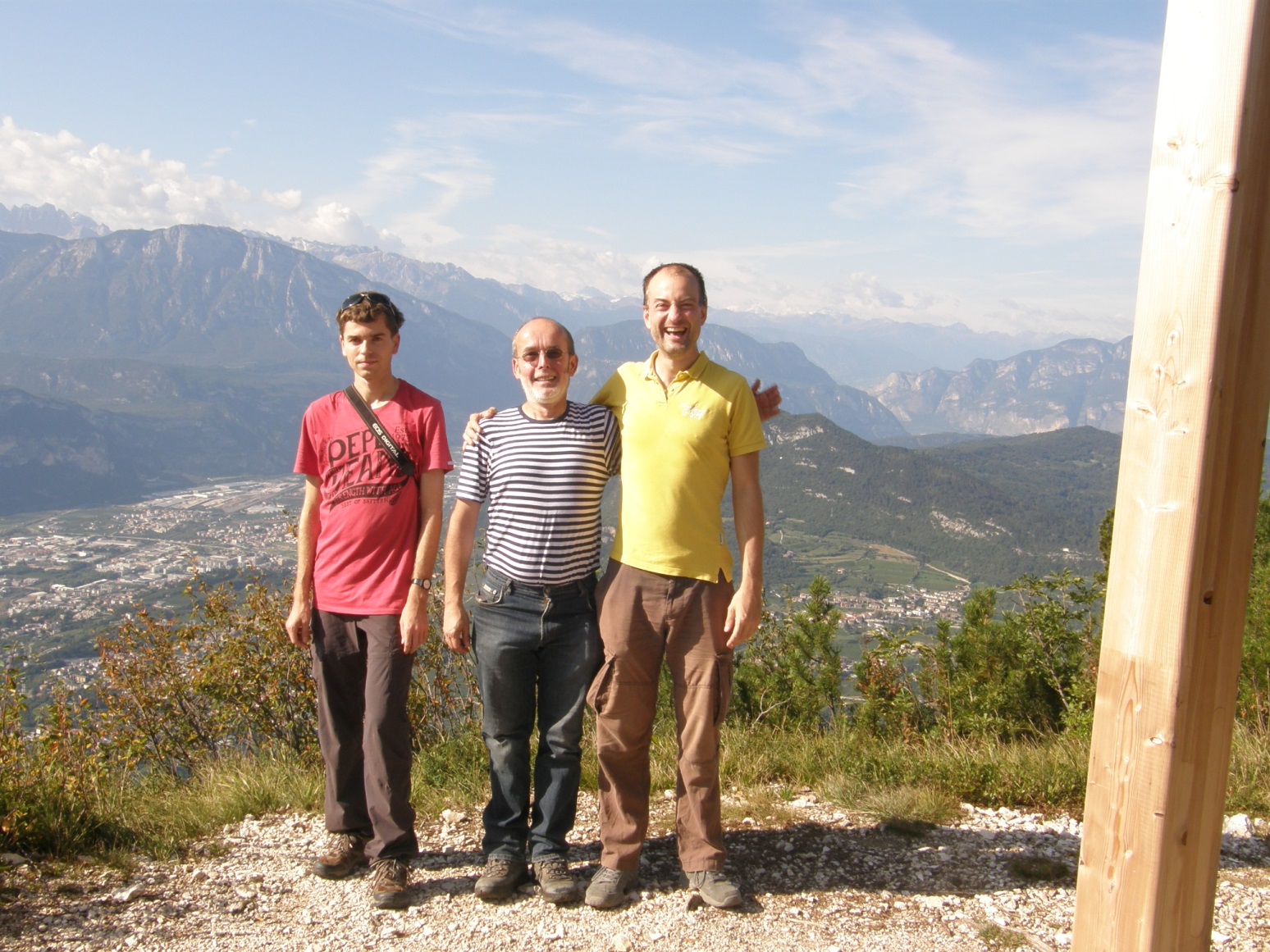 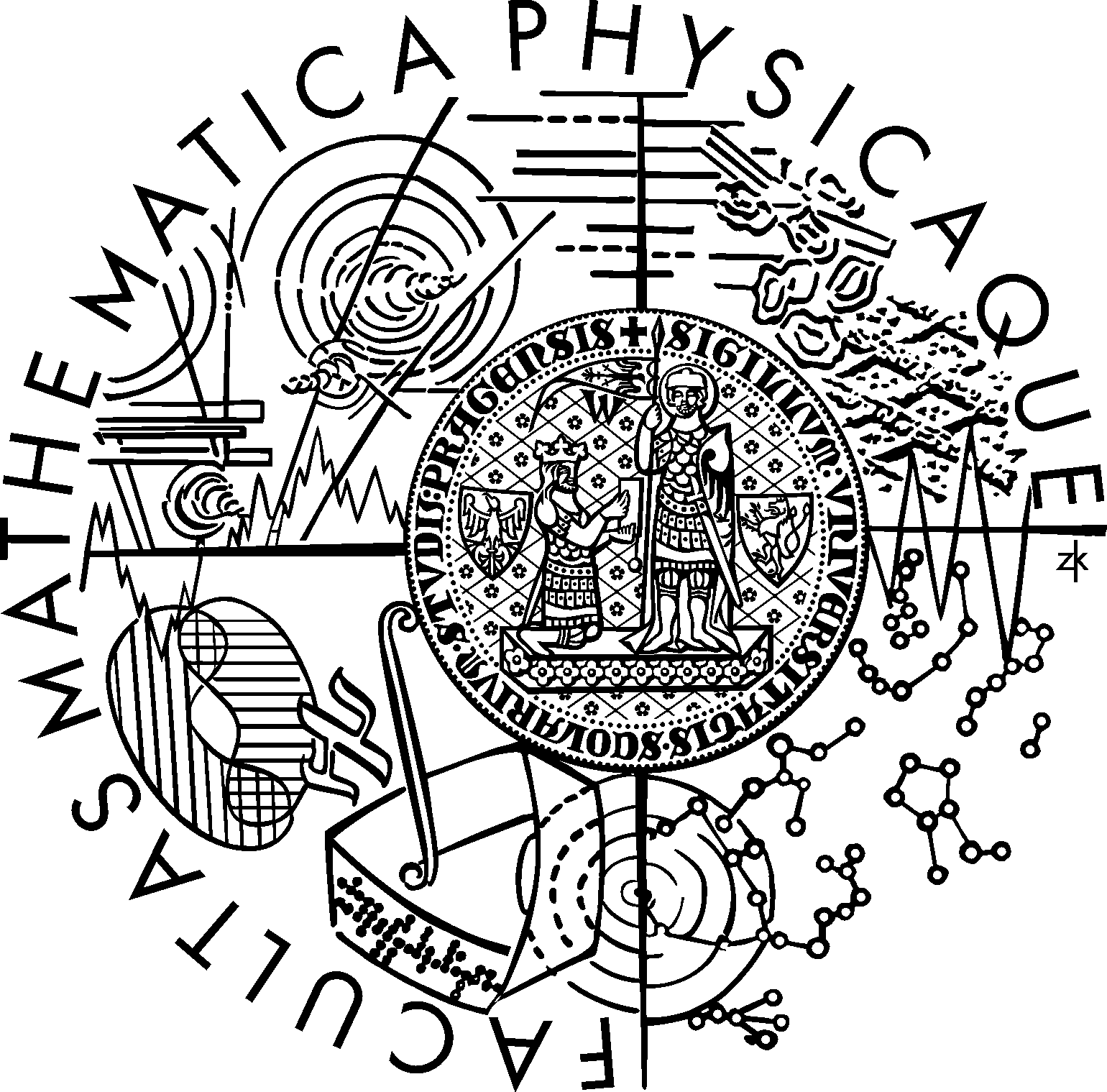 Institute of Particle and Nuclear Physics 
Charles University, Prague
Czech Republic
QPTn 9, Padova, Italy
25 May 2018
Outline
Exceptional points (EP)
Lipkin model: A simple critical system with both 1st and 2nd order QPTs
EP distribution of randomly perturbed Hamiltonians
Exceptional points
In a generic situation: no real crossings
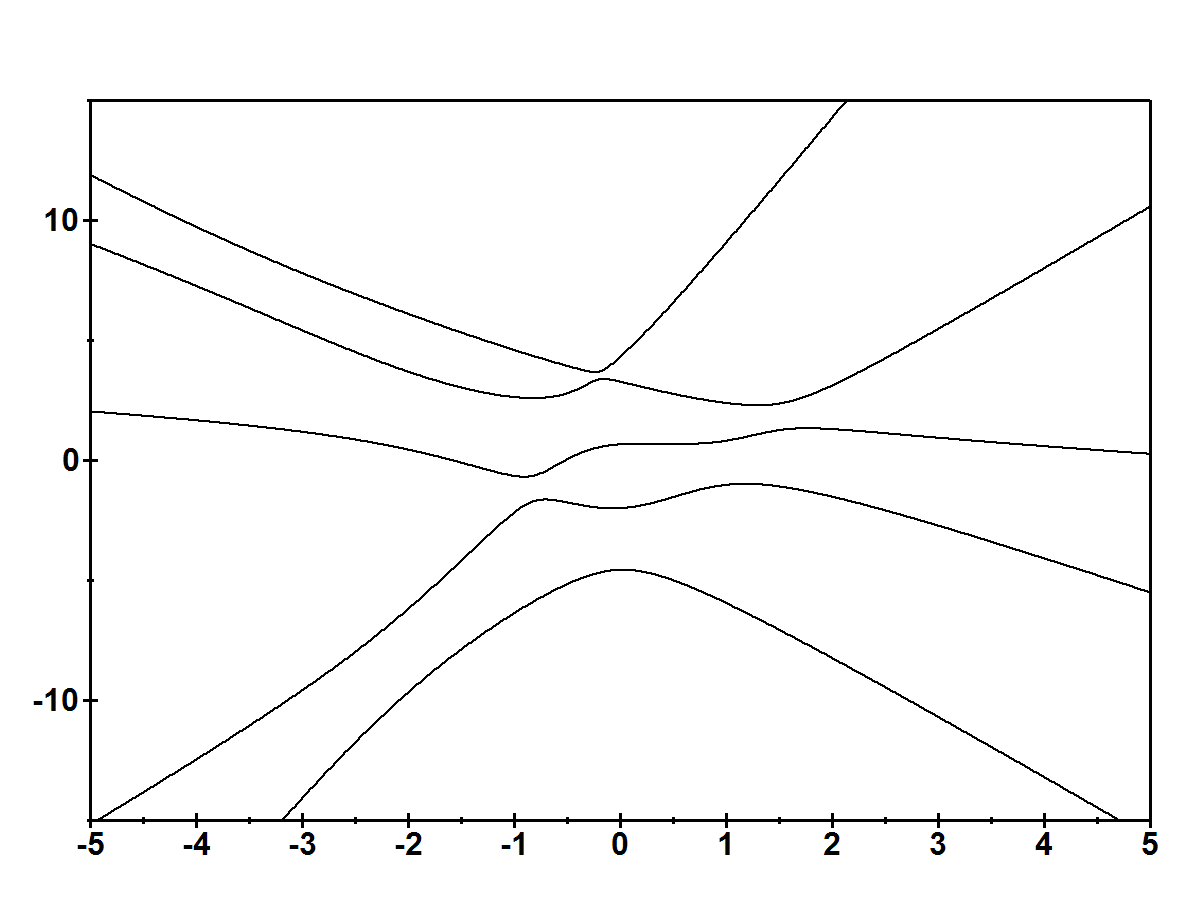 (energies from the same symmetry subspace)
l
1
[Speaker Notes: external field strength
all operators Hermitian]
Exceptional points
In a generic situation: no real crossings
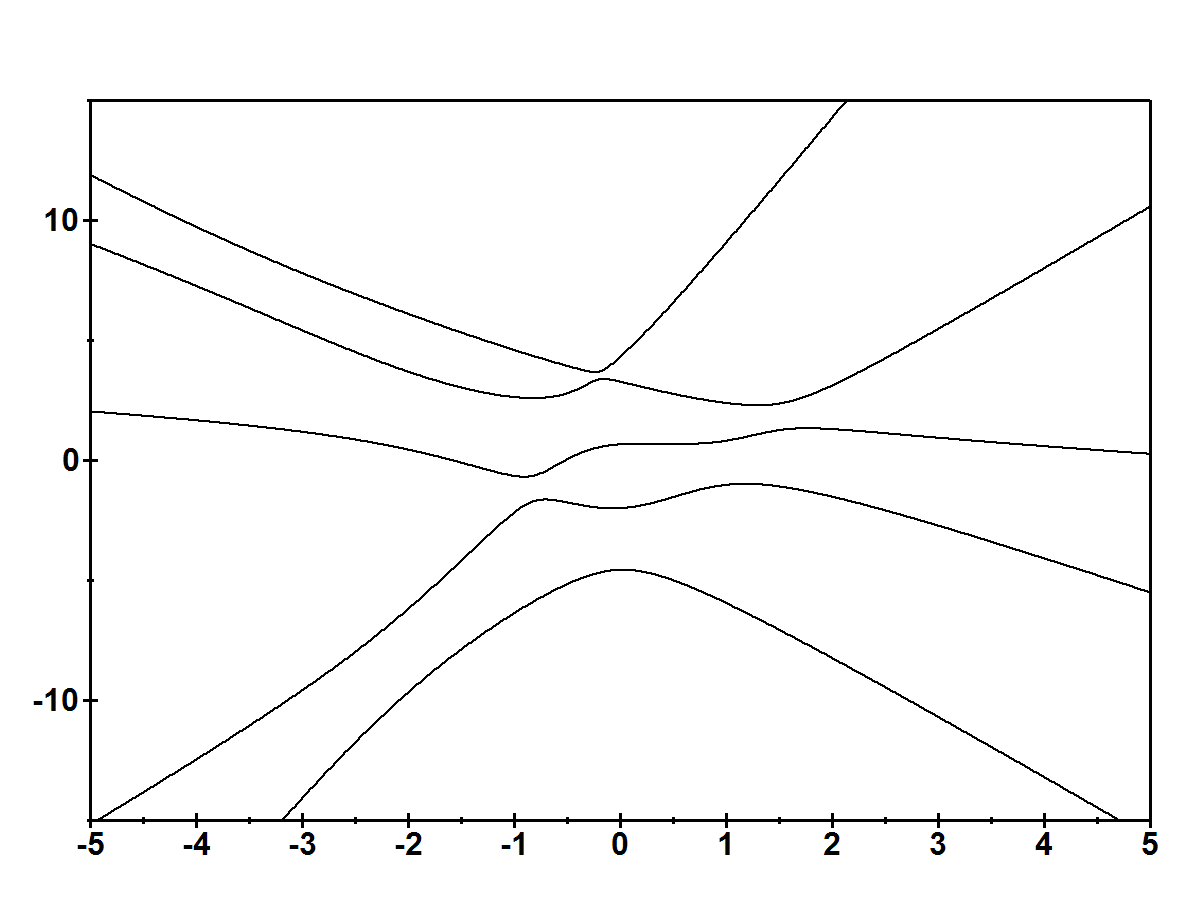 (energies from the same symmetry subspace)
Nonhermitian extension of the Hamiltonian
1
[Speaker Notes: Complex energy
EP – square-root type of branch points connecting two Riemann sheets
EP distribution symmetric under the complex conjugation]
Lipkin(-Meshkov-Glick) model
H.J. Lipkin, N. Meshkov, A.J. Glick, Nucl. Phys. 62, 188 (1965)
N. Meshkov, A.J. Glick, H.J. Lipkin, Nucl. Phys. 62, 199 (1965)
A.J. Glick, H.J. Lipkin, N. Meshkov, Nucl. Phys. 62, 211 (1965)
SU(2) algebra
2
[Speaker Notes: Dicke without the photonic field]
1st order QPT
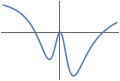 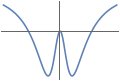 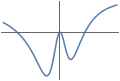 potential
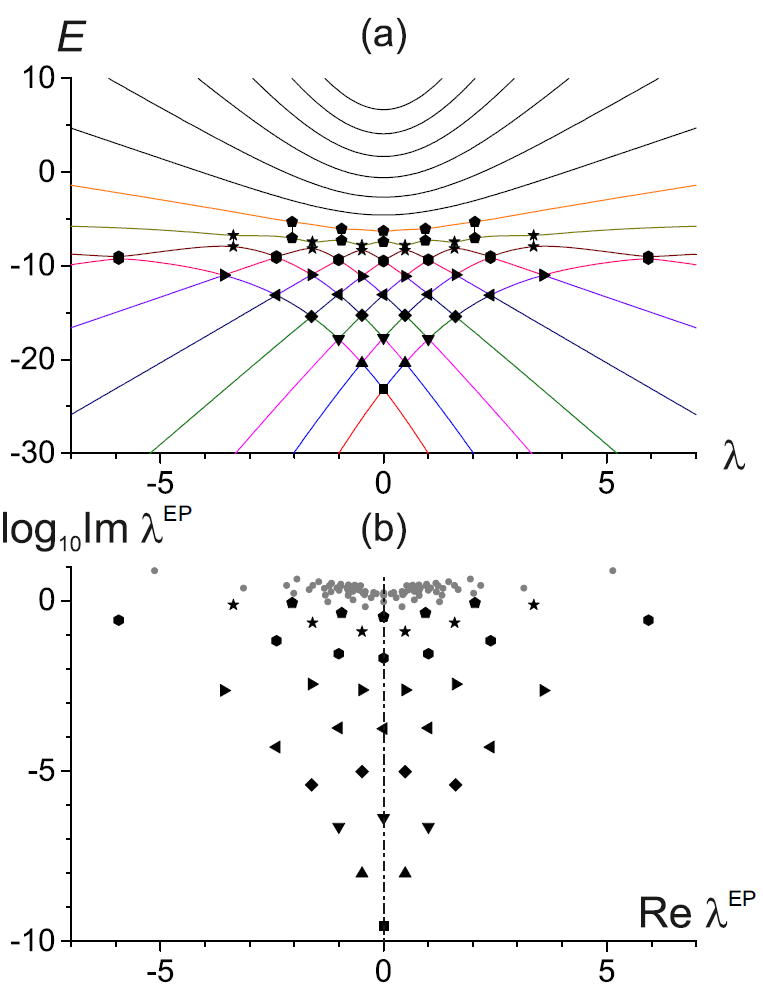 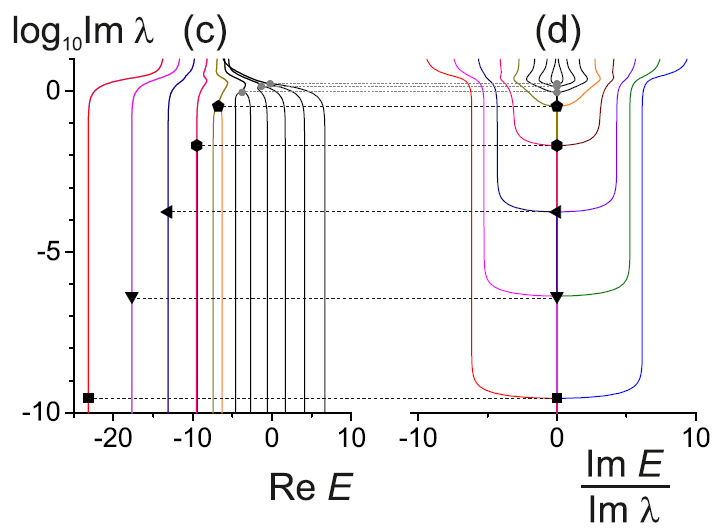 3
1st order QPT
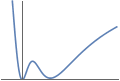 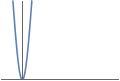 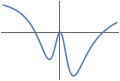 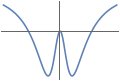 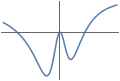 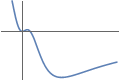 potential
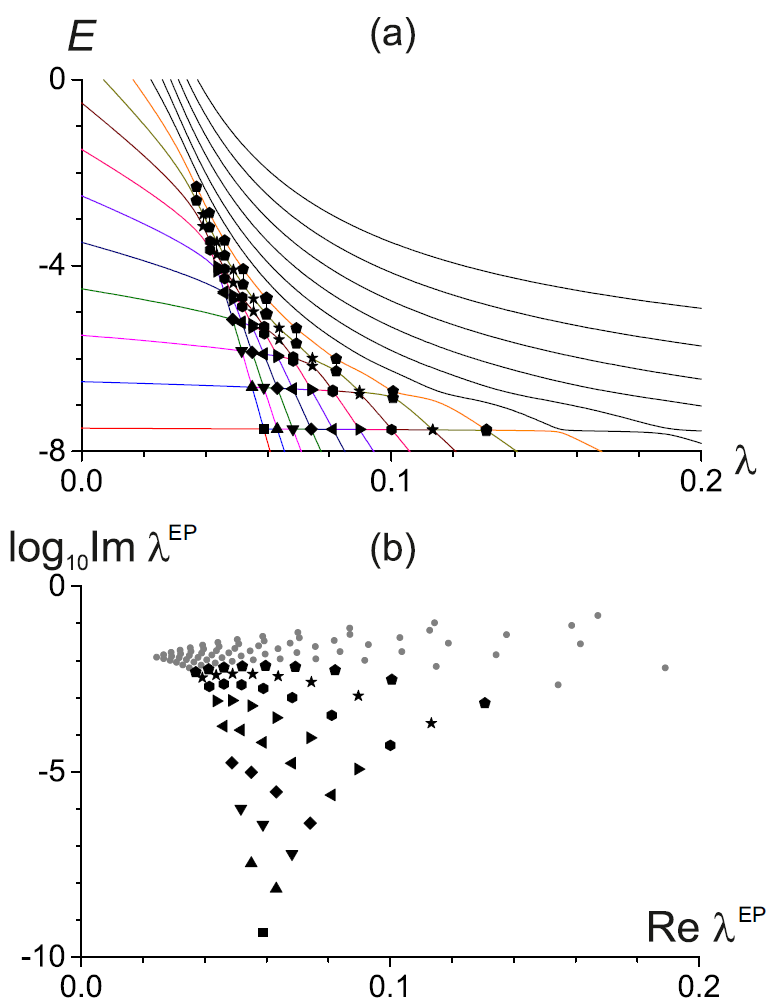 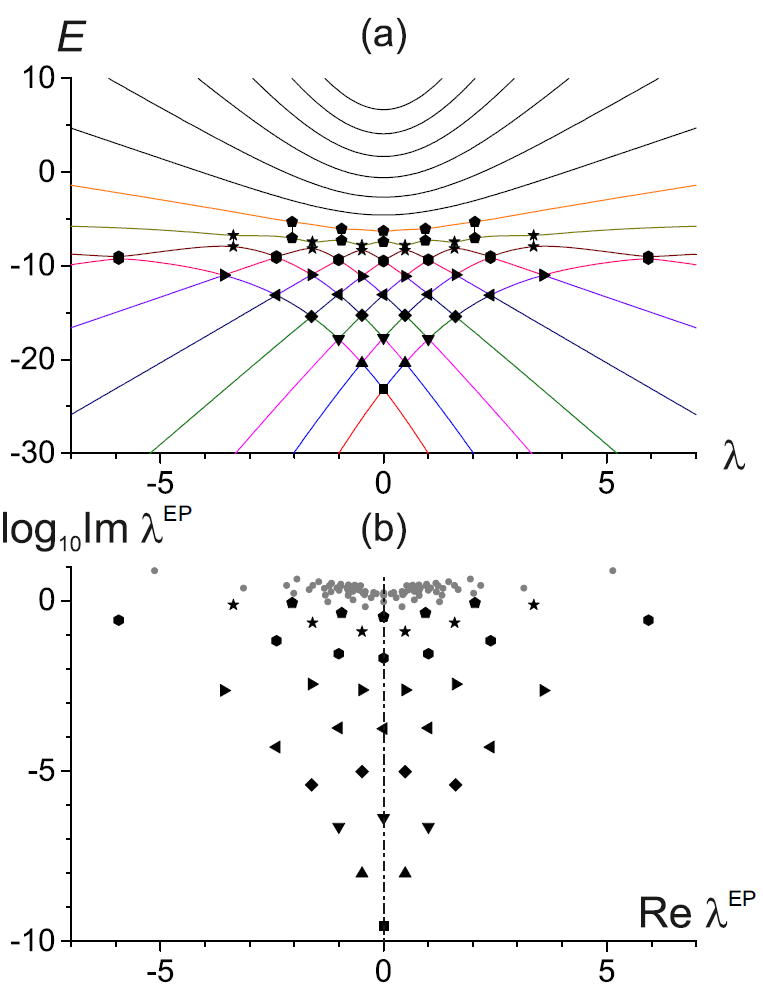 3
1st order QPT
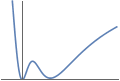 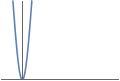 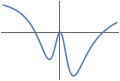 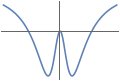 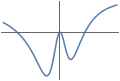 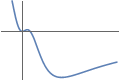 potential
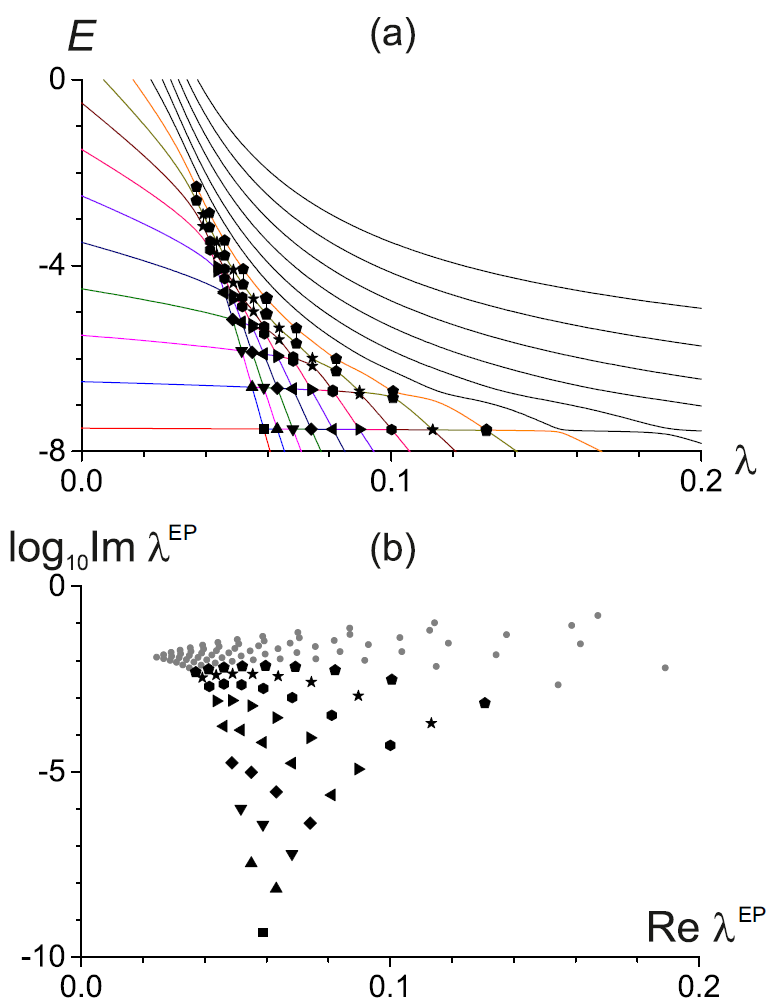 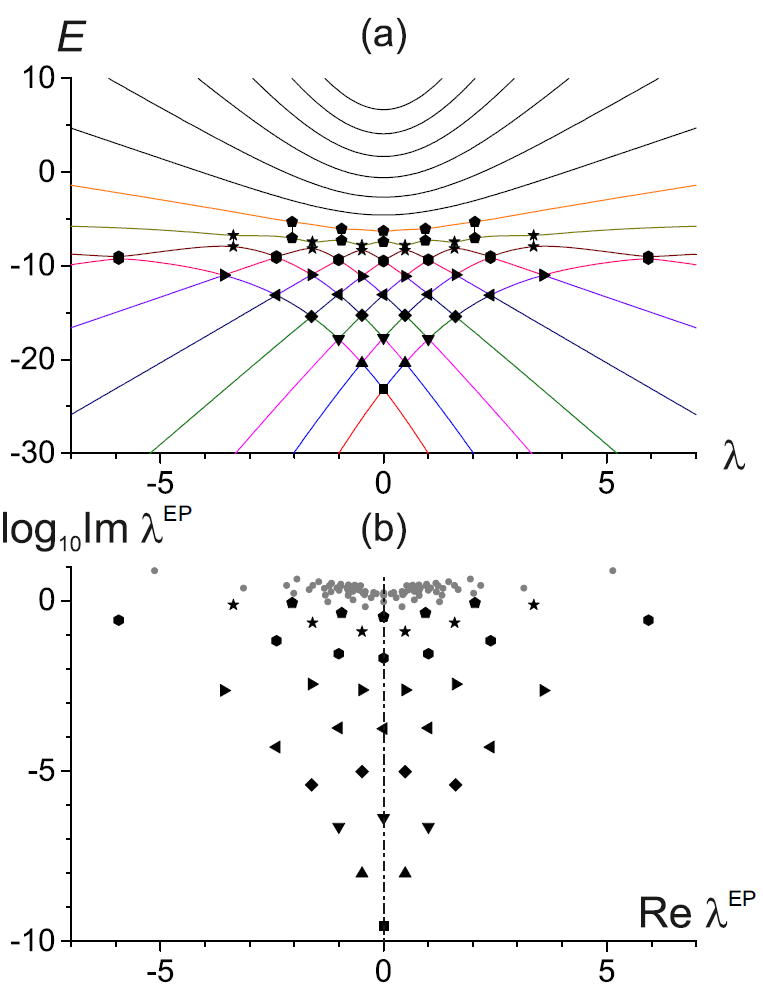 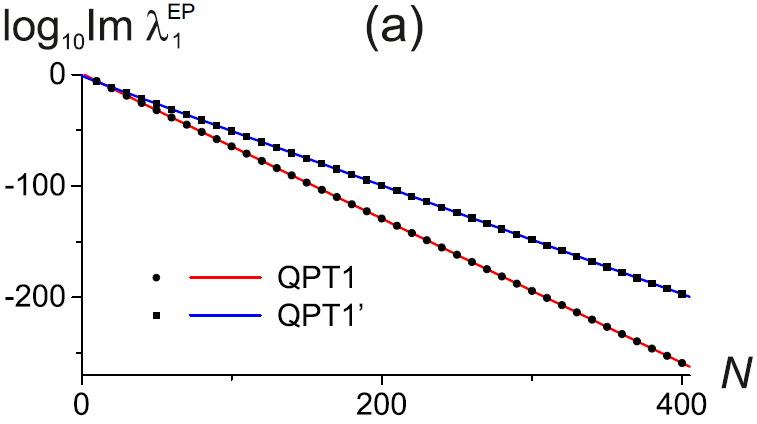 exponential convergence towards the real axis
3
[Speaker Notes: Closest EP to the real axis]
2nd order QPT
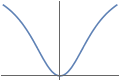 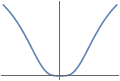 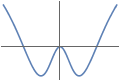 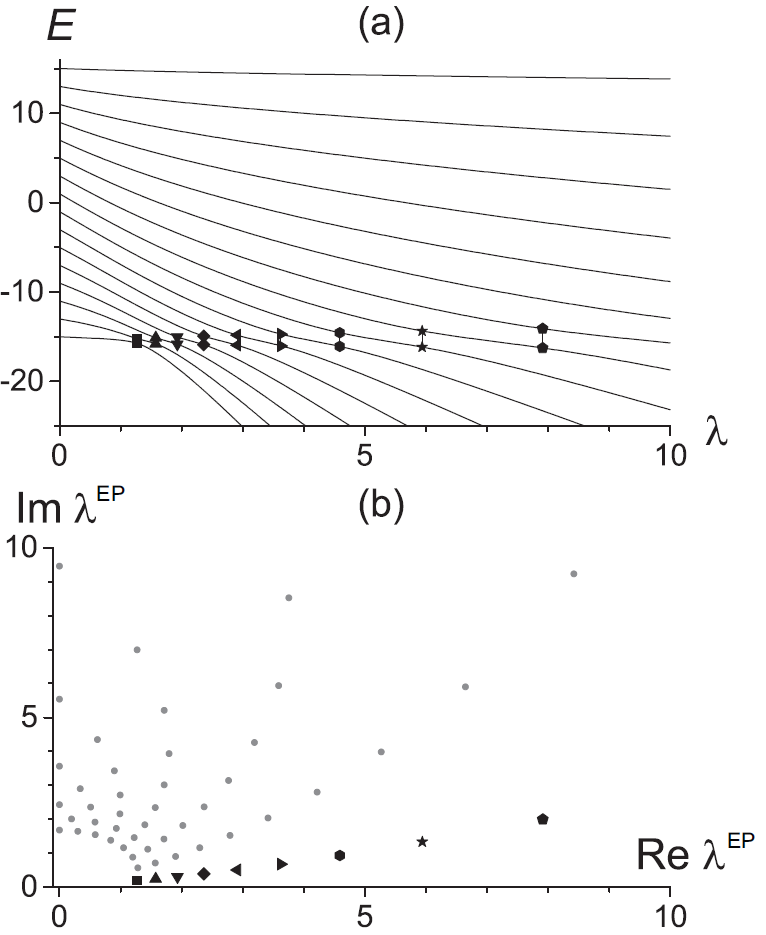 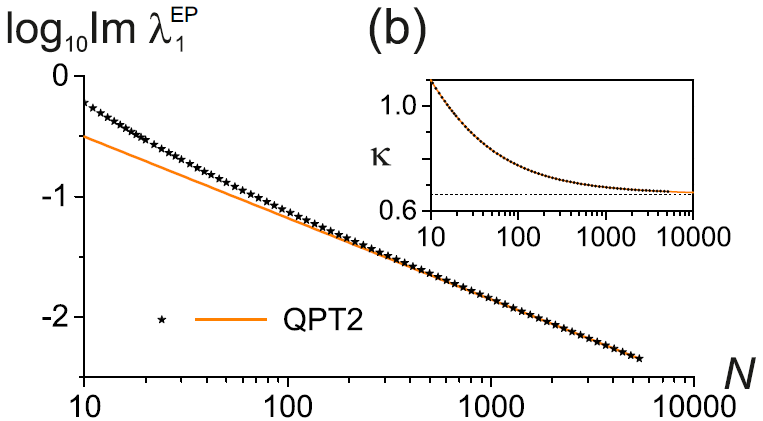 W.D. Heiss, F.G. Scholz, H.B. Geyer, J. Phys. A: Math. Gen. 38, 1843 (2005)
M. Šindelka, L.F. Santos, N. Moiseyev, Phys. Rev. A 95, 010103 (2017)
4
[Speaker Notes: citace Šindelka]
... to be compared with the Harmonic Oscillator
C1
C2
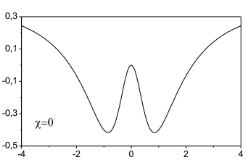 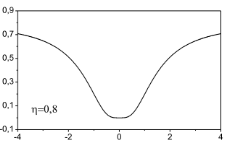 5
Diagonal perturbation
- corresponds to perturbations preserving all the symmetries of the original Hamiltonian
real crossings
l
EP distribution can be calculated analytically
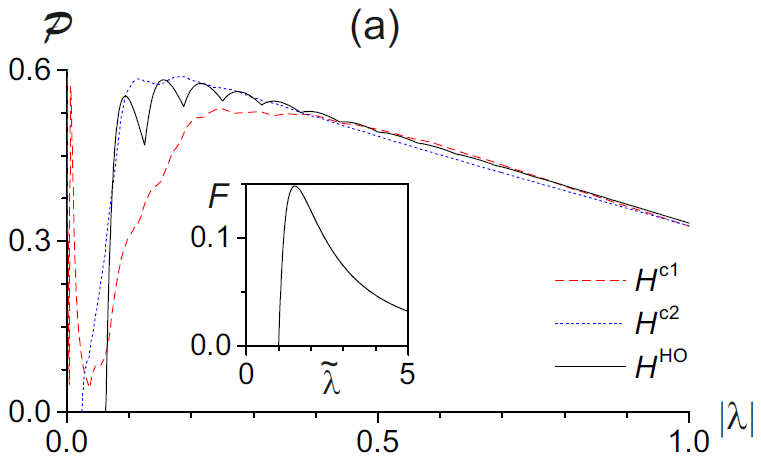 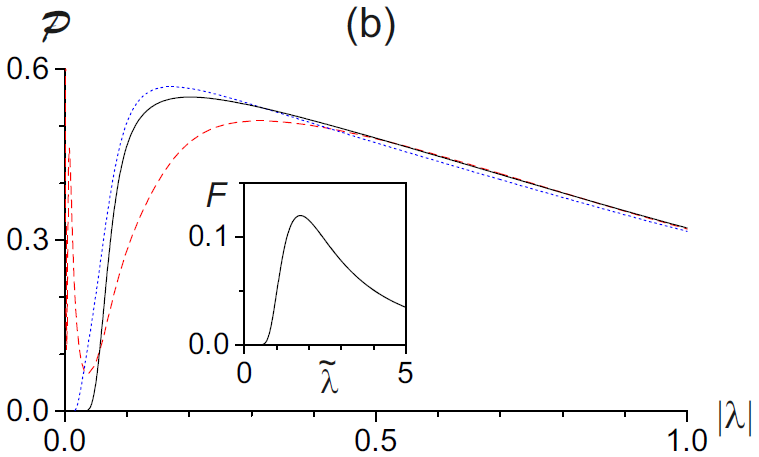 6
[Speaker Notes: R(0,sigma^2) – a number with uniform distribution on [-sqrt(3)*sigma, +sqrt(3)*sigma]]
GOE perturbation
eigenbasis = random rotation of the unperturbed basis
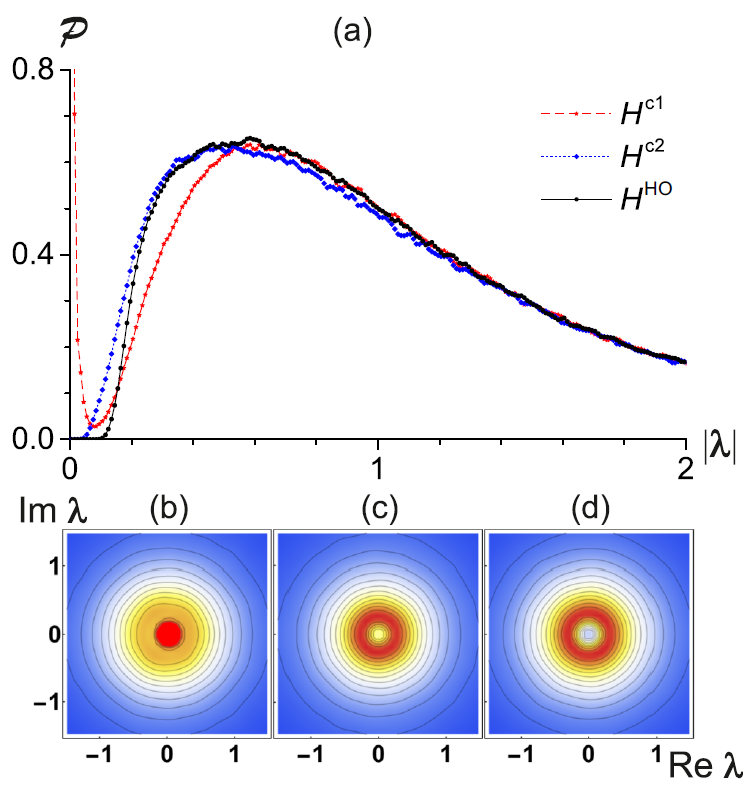 C1
C2
HO
B. Shapiro, K. Zarembo, 
J. Phys. A: Math. Theor. 50, 045201 (2017)
7
Off-diagonal perturbation
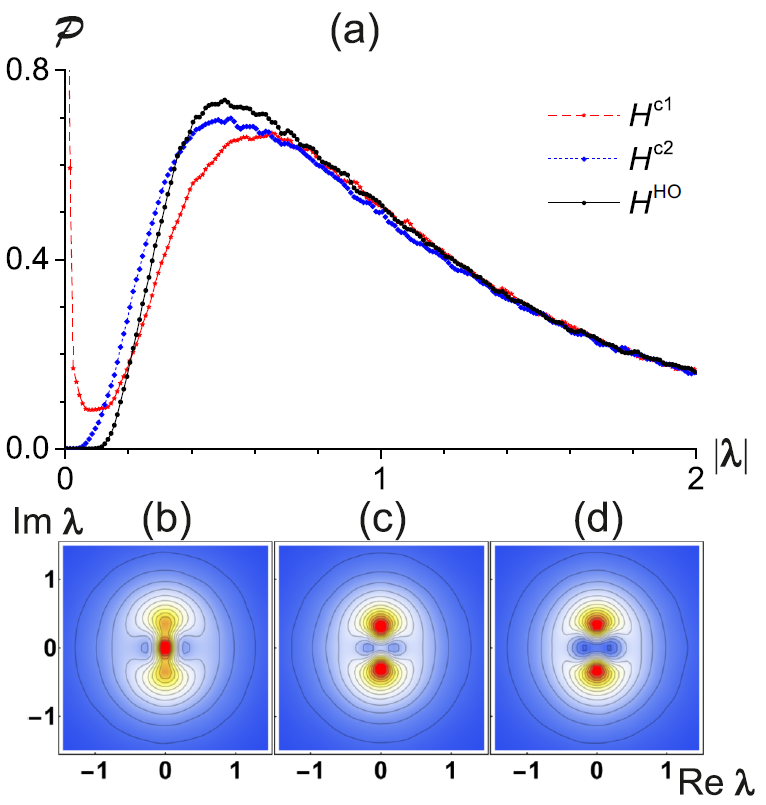 C1
C2
HO
EPs the furthest from the real axis
8
[Speaker Notes: probability of conserving the unperturbed basis is zero]
Ensemble average of the distance of the closest EP from the origin
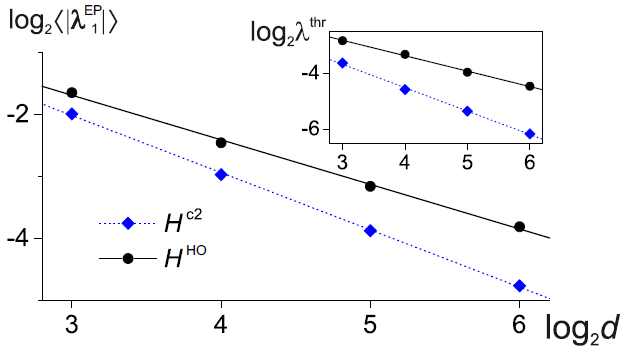 9
Conclusions
1st order QPT
2nd order QPT
Ground-state affected by several EPs located at comparable distances from the real axis.
Connected with a single pair of EPs.
Exponential
Algebraic
EP distribution represents a strong signature of quantum criticality allowing us to discriminate between the first- and higher-order critical Hamiltonians
EP distribution may have consequences for the superradiance phenomenon in open quantum systems (work in progress)
P. Stránský, M. Dvořák, P. Cejnar, Physical Review E 97, 012112 (2018)
Thanks for your attention
[Speaker Notes: Open question: relation between thermal phase transitions and ESQPT in EPs
Open systems]
[Speaker Notes: Open question: relation between thermal phase transitions and ESQPT in EPs
Open systems]
- center of mass of the spectrum
[Speaker Notes: Open question: relation between thermal phase transitions and ESQPT in EPs
Open systems]
Global properties of the spectrum
- spectral mean value
Expectation values
[Speaker Notes: Open question: relation between thermal phase transitions and ESQPT in EPs
Open systems]